ICC APPEAL HEARINGS | SEPTEMBER 3, 2020
NEMA Supports the Certified Results of the Group B Code Development Process
Scope and Intent Appeal Hearing on RE147 and CE217, Part I & II
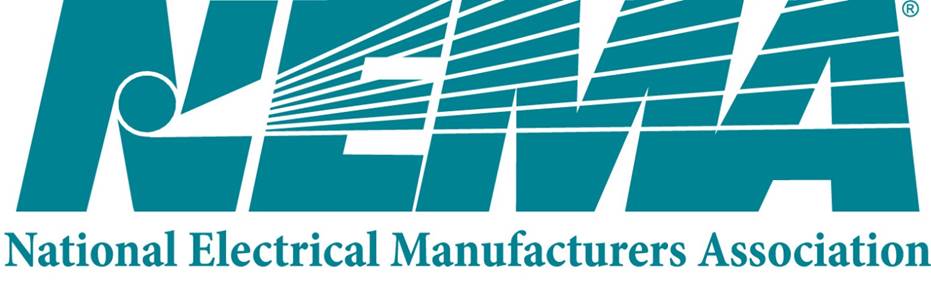 Strength in numbers fused with sector expertise is the hallmark of the National Electrical Manufacturers Association (NEMA). We are nearly 325 Member companies representing a wide range of electrical equipment and medical imaging manufacturers that make safe, reliable, and efficient products and systems serving seven major markets:
	• Building Infrastructure • Building Systems • Lighting Systems 
	• Industrial Products & Systems • Transportation Systems 
	• Utility Products & Systems • Medical Imaging 
Our combined industries account for 370,000 American jobs in more than 6,100 facilities covering every state. These industries produce $124 billion in shipments and $42 billion in exports of electrical equipment and medical imaging technologies per year.
NEMA publishes more than 700 electrical and medical imaging Standards and technical papers that cover millions of Member products. We believes that Standards play a vital part in the design, production, and distribution of products destined for both national and international commerce.
NEMA fully supports the certified results of the ICC Group B code development process. 

We further believe the code changes made by RE147 and CE217, Part I and Part II are within the scope and intent of the IECC as they both improve the effective use and conservation of energy over the useful life of a building as clearly stated as the intent of the code in C101.3 and R101.3 of the IECC.
The arguments made in the appeals documents were already provided in public comment and during speaker testimony at both Group B hearings. As such, both the technical merits of the proposals along with their applicability and appropriateness within the code have already been thoroughly vetted by all voting parties.

To invalidate the affirmative votes of the committee members, public comment hearings, online governmental consensus vote, validation committee and subsequent audit results would be inappropriate and would serve to undermine the integrity of ICC and the I-Codes development process. 

Therefore, NEMA strongly urges the Appeals Board to reject these appeals and reaffirm the duly certified results as published in the 2019 Group B Cycle Report on the Code Development Process.
NEMA sincerely appreciates your time and consideration of our public comment
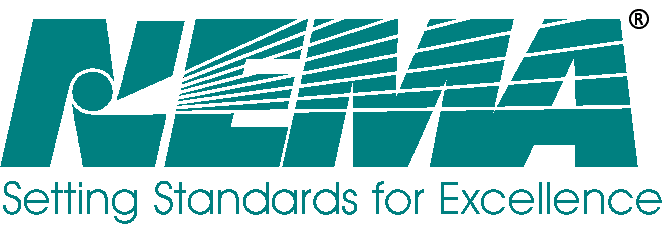